Jump Frog Jump
by Robert Kalan
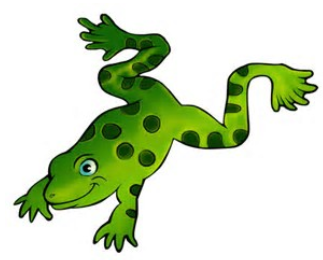 Adapted by Sally Vonier
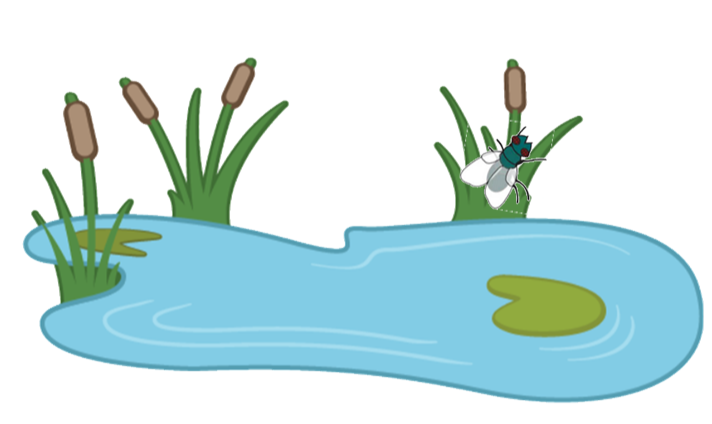 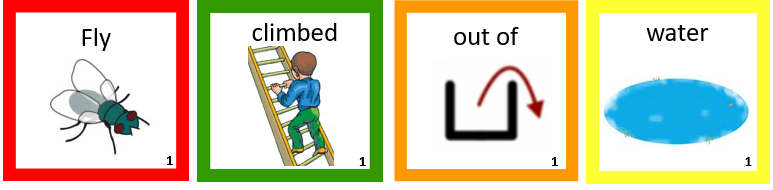 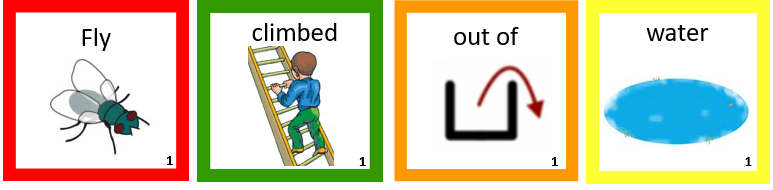 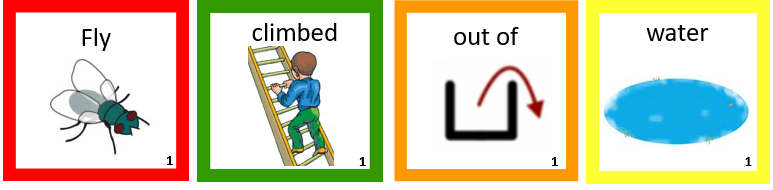 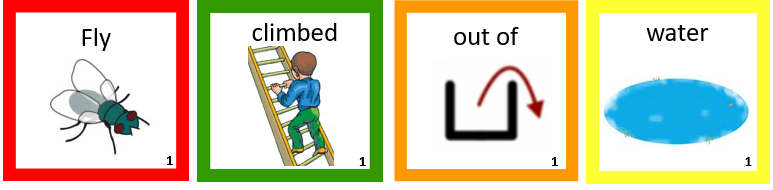 1
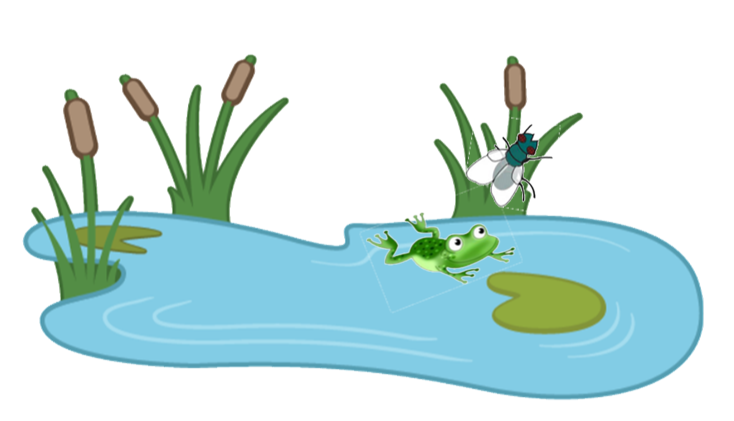 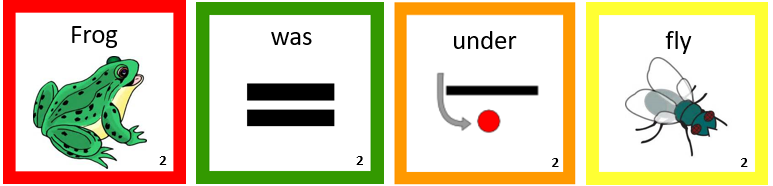 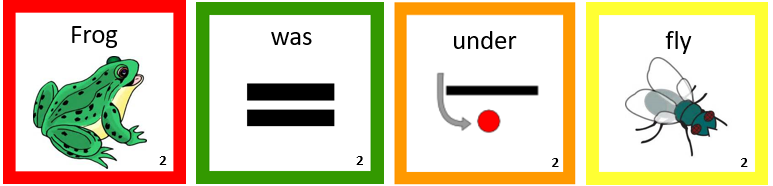 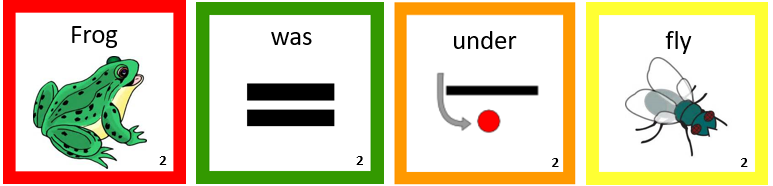 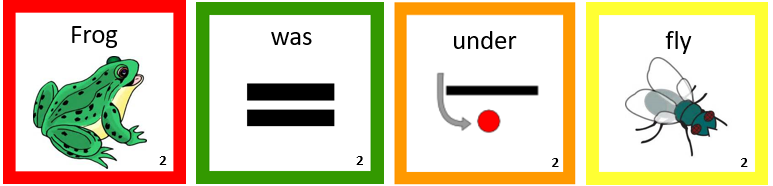 2
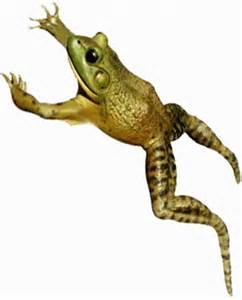 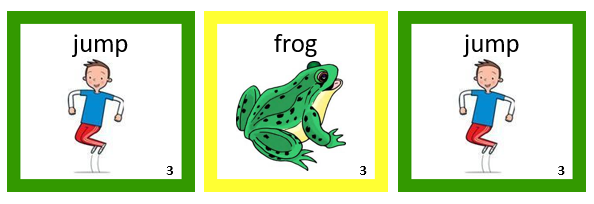 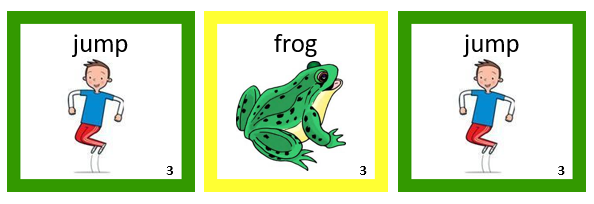 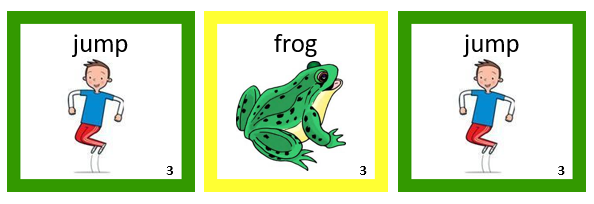 3
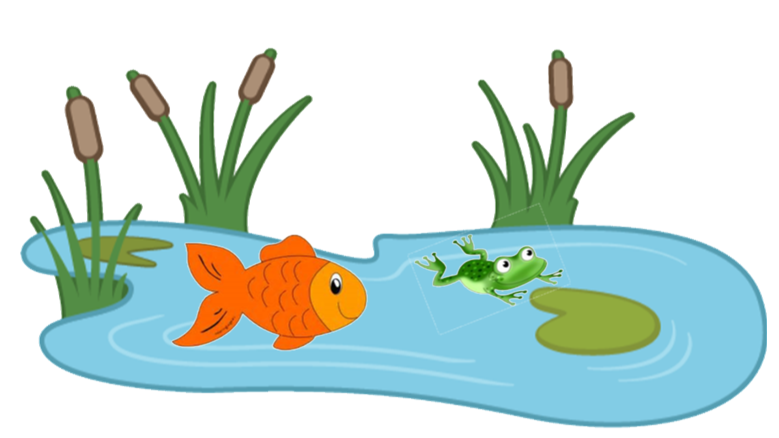 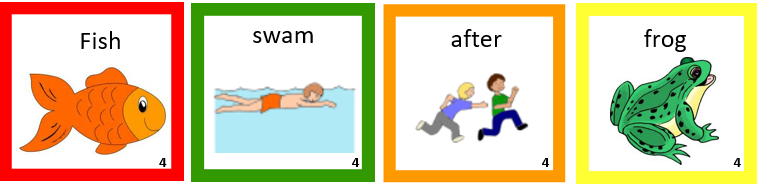 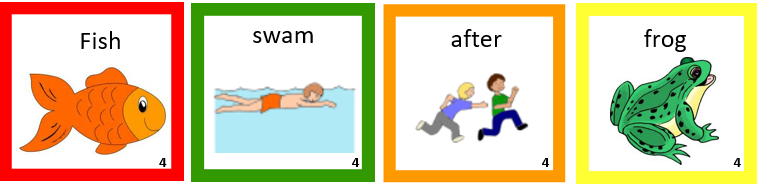 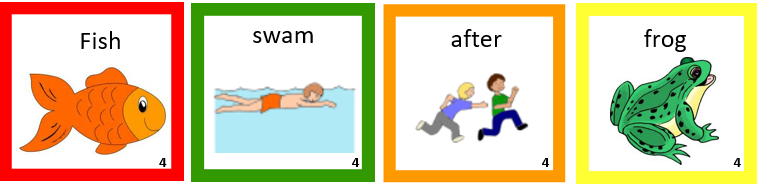 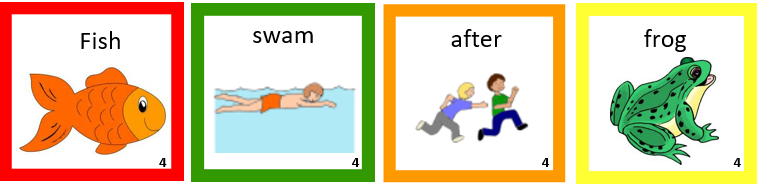 4
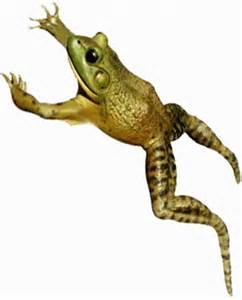 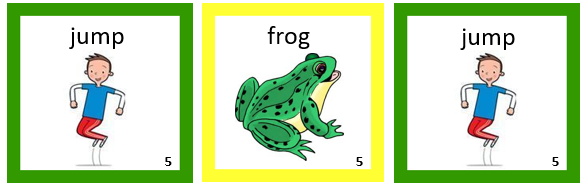 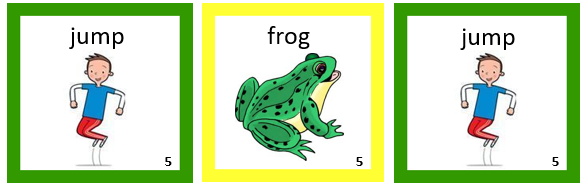 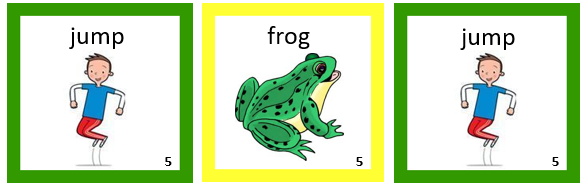 5
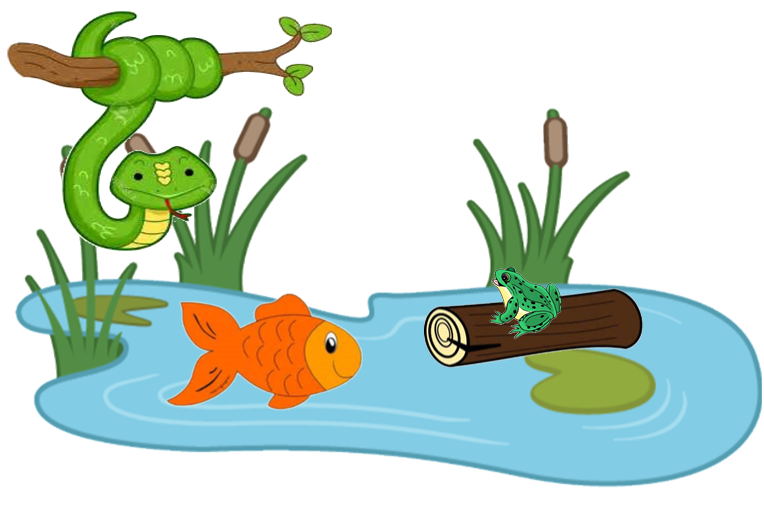 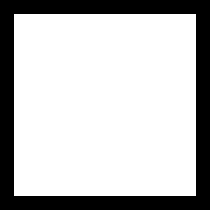 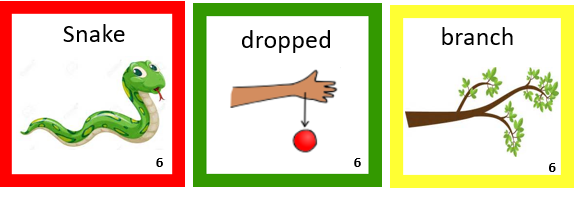 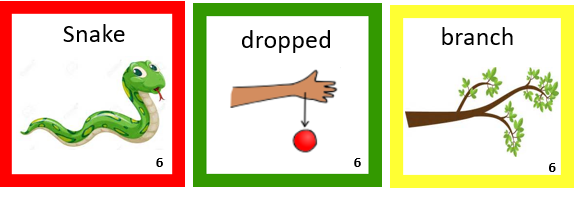 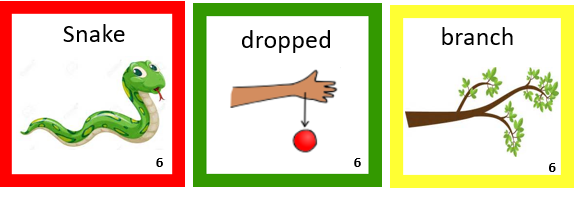 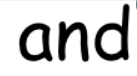 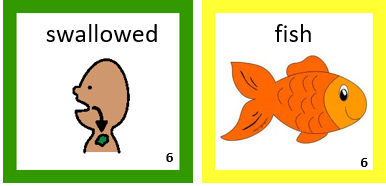 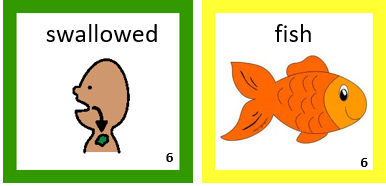 6
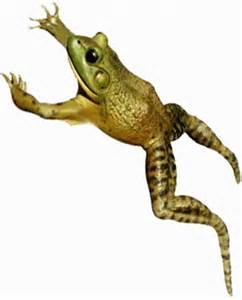 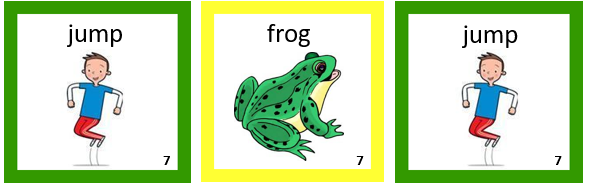 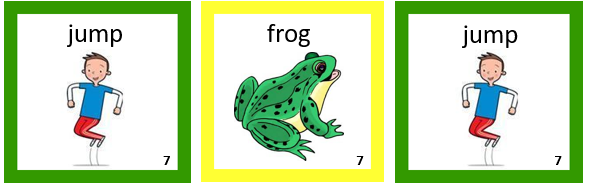 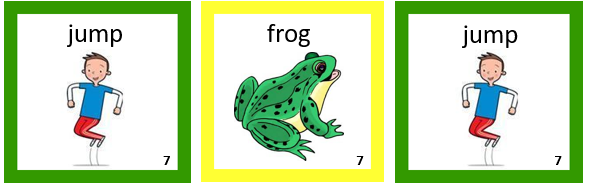 7
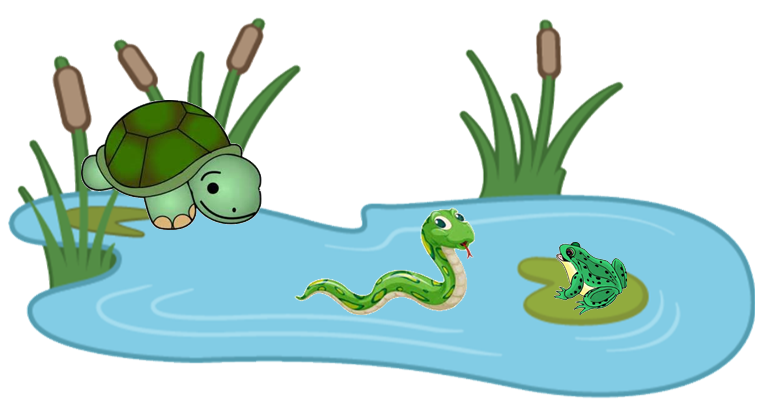 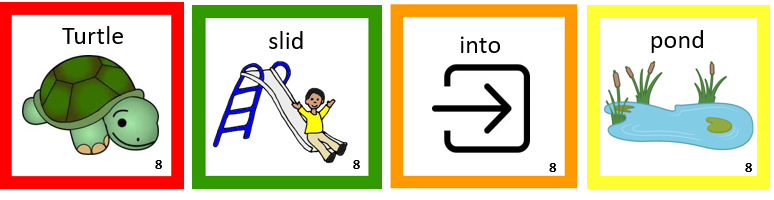 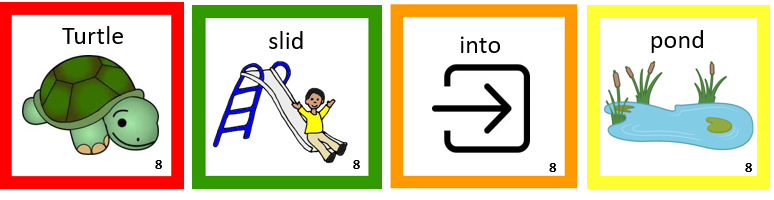 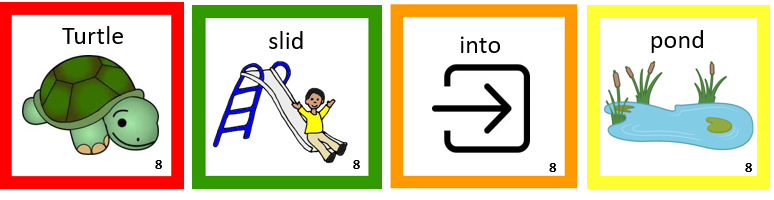 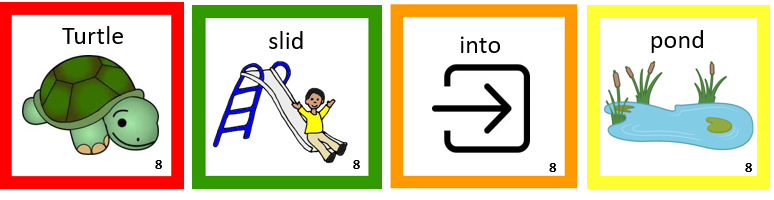 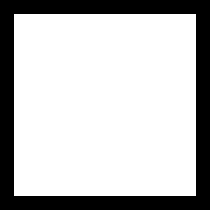 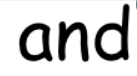 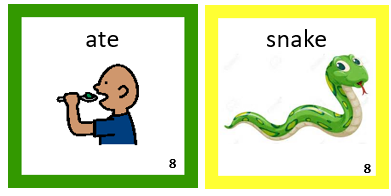 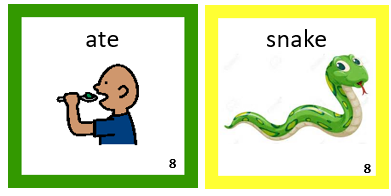 8
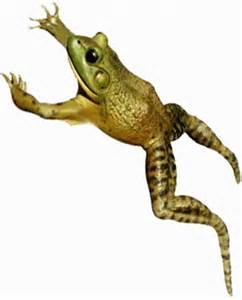 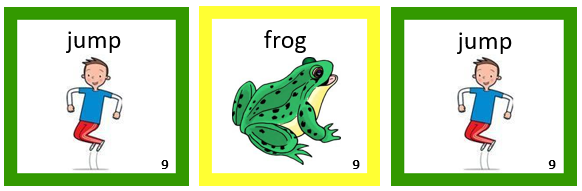 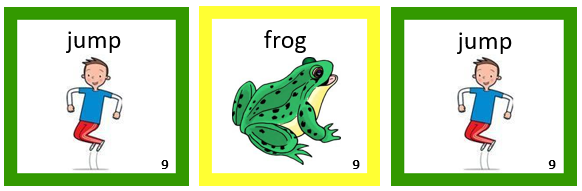 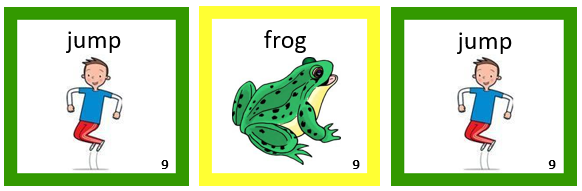 9
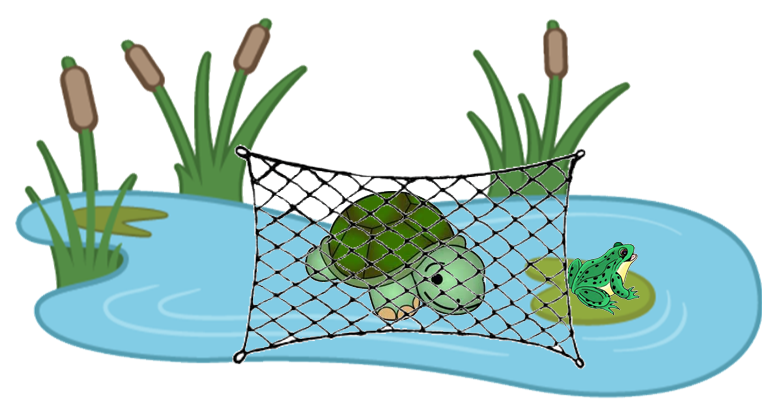 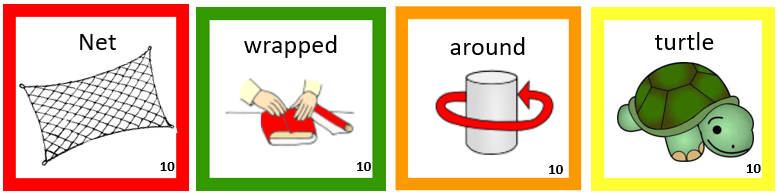 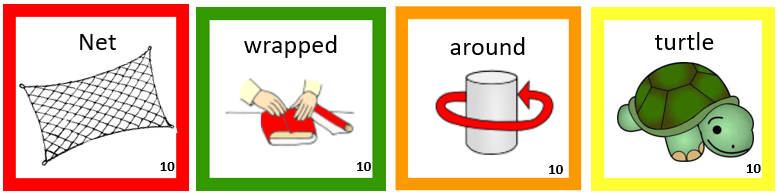 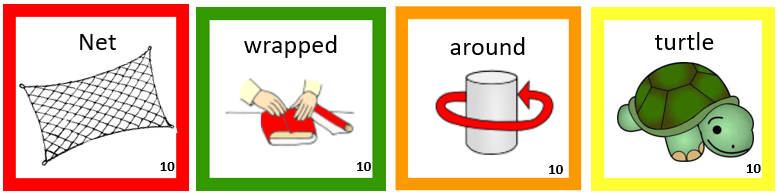 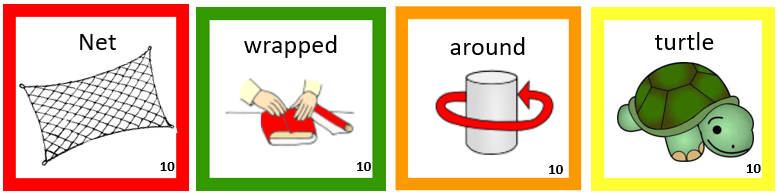 10
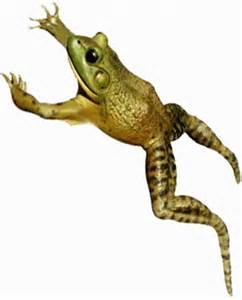 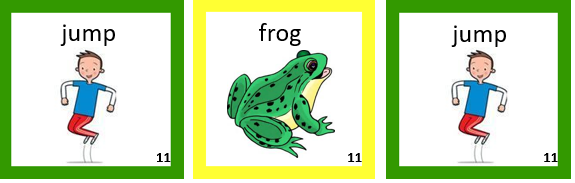 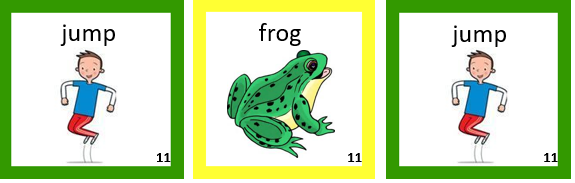 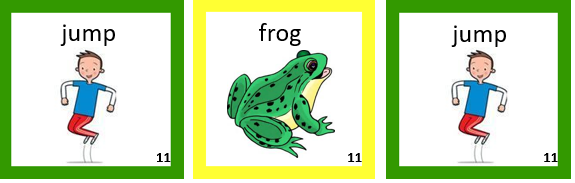 11
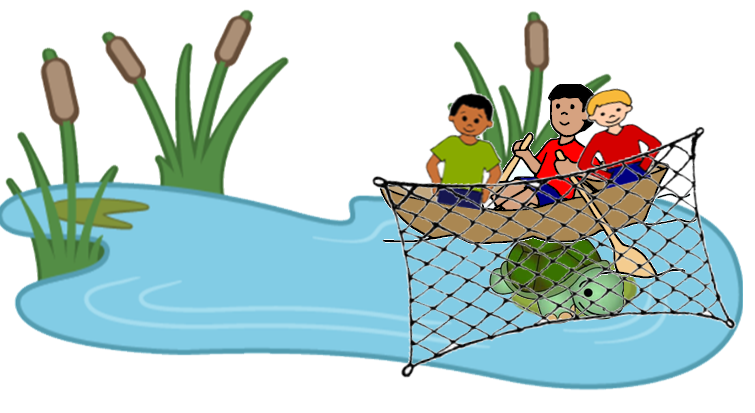 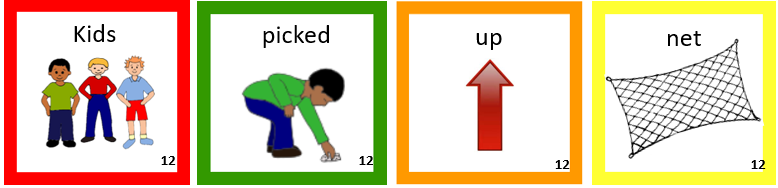 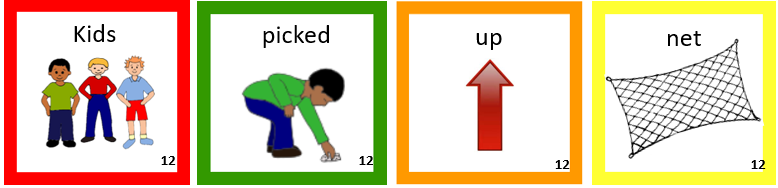 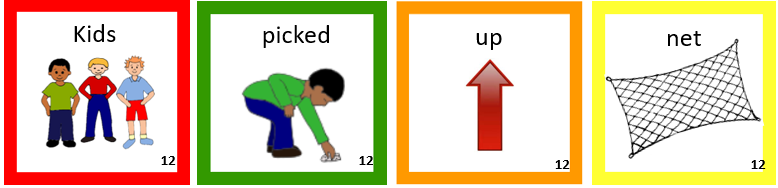 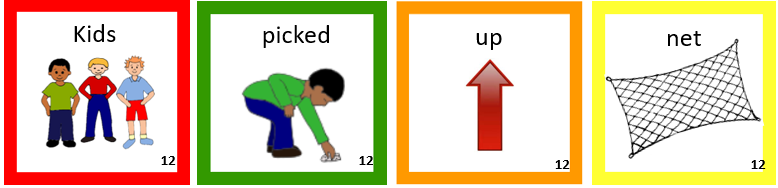 12
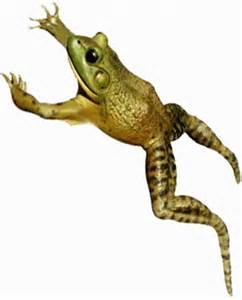 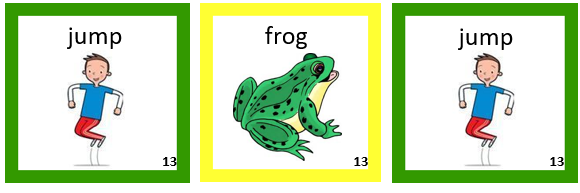 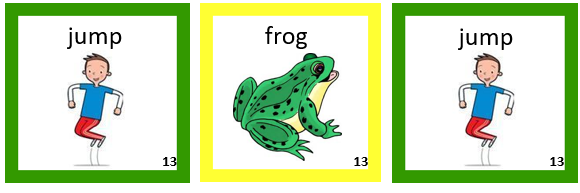 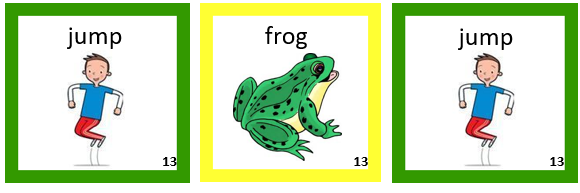 13
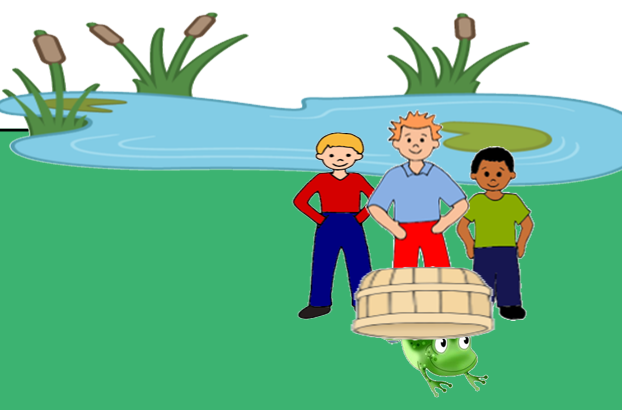 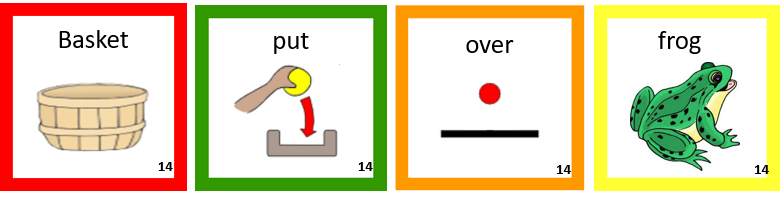 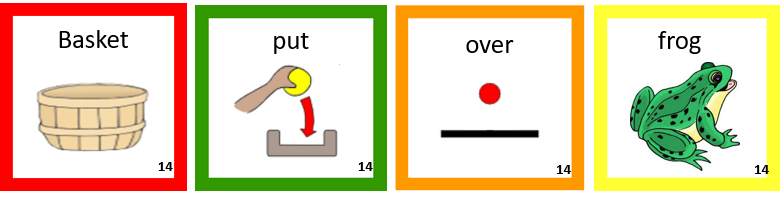 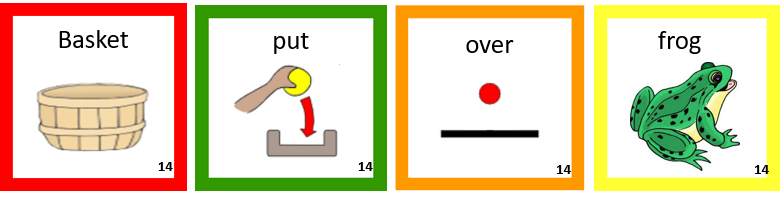 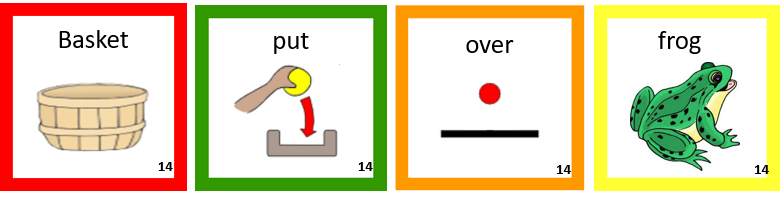 14
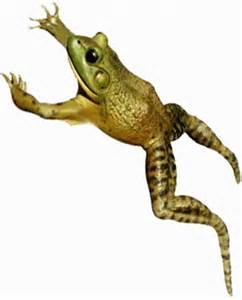 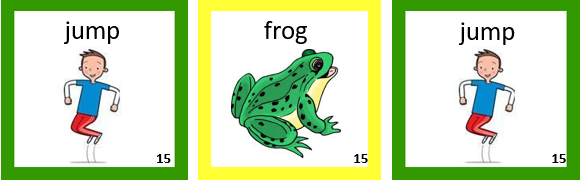 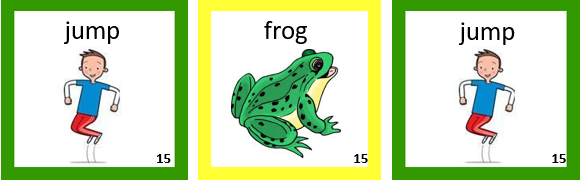 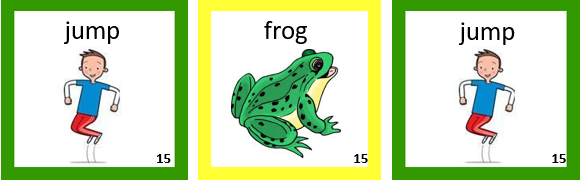 15